Stark Housing Network, Inc.
Homeless Continuum of Care of Stark County (HCCSC) Collaborative Applicant
Monitoring Review
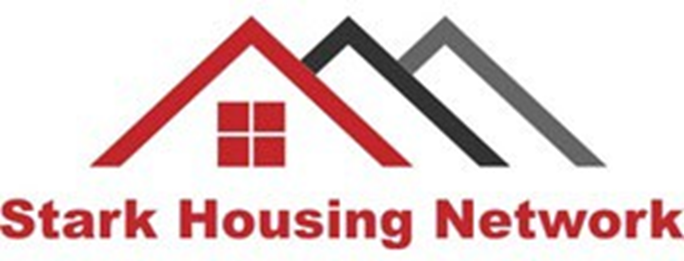 Continuum of Care (CoC)Funded Projects
Stark Housing Network, Inc. (SHNI) as the collaborative applicant will monitor and evaluate the performance of CoC funded projects for compliance with HUD and the Homeless Continuum of Care of Stark County (HCCSC) requirements


References: 
CoC: Continuum of Care Program - HUD Exchange	24CFR 578

HCCSC Policy C.4 Procedures for Evaluating CoC Funded Projects
Emergency Solutions Grant (ESG)Funded Projects
City of Canton is a direct recipient of funds awarded through the HUD Emergency Solutions Grant program. In keeping with the HEARTH Act requirements, the City works with the HCCSC’s collaborative applicant to monitor the performance of ESG subrecipients. 

Stark Housing Network, Inc. (SHNI) as the collaborative applicant will monitor and evaluate the performance of  ESG subrecipients for compliance with HUD and the Homeless Continuum of Care of Stark County (HCCSC) requirements

References: 
C.11.  Procedures for Evaluating City of Canton ESG-Funded Projects
ESG Program - HUD Exchange	24CFR 576
Homeless Crisis Response Program (HCRP)Regional – Rapid RehousingFunded Projects
Stark Housing Network, Inc. (SHNI) as the collaborative applicant will monitor and evaluate the performance of  HCRP subrecipients for compliance with HUD ESG requirements

References: 
Rapid Re-Housing: ESG vs CoC (hudexchange.info)

ESG Program - HUD Exchange
Overview of Monitoring
Why?

Monitoring is intended to review performance and ensure compliance with the CoC Program, ESG Program and related federal requirements. 

Monitoring occurs at multiple levels
Recipients and Subrecipients self-monitor their projects
Recipients monitor subrecipients
The CoC monitors recipients and subrecipients
HUD monitors recipients
Overview of Monitoring
Who?
SHNI will reach out to agency leadership to schedule site visits for all projects
What?
A review of the Project Application, Quarterly Status Reports, APRs, Participant Files/HMIS, Agency Policies and Procedures, Financial Records
When?
Agency will receive a  30-day notice prior to the site visit  
Site visits will be conducted within 6 – 9 months of the projects start date
Additional site visits may be requested
Where?
Typically held in person on-site at the agency 
In some instances, a virtual site visit may be scheduled
Participant File Review
10% or a minimum of 3 files will be reviewed
Outline of Monitoring1. Partcipant Files
Participant list  with identifier (PID) will be pulled from HMIS for a random selection of files
Participants files will be reviewed based on the required documents for the project
APR or CAPER will be reviewed for performance outcomes, on-time submission and errors
Outline of Monitoring2. Annual Performance Report (APR),  Quarterly Status Report (QSR), CAPER, Spending Reports
QSR will be reviewed for successes and program challenges
QSR & CoC Funding Reports will be reviewed for utilization of funds
General Program Information
Outline of Monitoring3. ApplicationReview
Budget and Match
Number of Participants to be served
Policy and Procedures Manuals and Documents
Outline of Monitoring4. Agency Review
Match Documentation
Financial Statement of Activities
Financial Audit
Fidelity Bond
PreparingWhat will be requested prior to the site-visit?
5 business days prior to the site visit
Grant Documents
Grant Agreements
Budget Revisions
HUD waivers
All amendments since original application
Match Documentation
Cash Match 
Letter of Commitment
Financial records
In-Kind Property or Goods
Letter of Commitment
Date, description and Value of Donation 
In-Kind Services
MOU
Quantity and value of services including dates of service
Fidelity Bond to cover grant period
Independent Auditors Report (most recent)
PreparingWhat will be required on-site?
All Participant files for the projects being reviewed (excludes projects for Emergency Shelter operations and HMIS only )
Financial Documents for the projects being reviewed
Agency Policies and Procedures Manuals
Independent Auditors Report (most recent)
Agency staff with project knowledge and recording keeping requirements
PreparingESG Program - HUD Exchange	24CFR 576CoC: Continuum of Care Program - HUD Exchange	24CFR 578
The next 3 slides are examples of what the monitor will be looking for when reviewing a project.
SHNI Monitoring Checklist

Please refer to the program requirements on the HUD exchange, CFR and local HCCSC policies for additional information
Participant Eligibility
Documentation of participants homelessness, at risk or imminent risk and disability (if applicable) is obtained at Intake
 Use of Homeless Management Information System (HMIS ) System
Ensure participants are entered in HMIS or comparable database (DV)
Ensure HMIS release is signed and dated 
Use of Coordinated Entry System
Ensure participants are assessed and referred using the HCCSC Coordinated Entry System
 Income
Ensure participant income documentation is examined at Intake and at least annually or in accordance  with program requirements
Participant Level Recordkeeping and filesReferences: F.10  Recipient and Sub-Recipient Record-keeping RequirementsF.12 Recipient and Sub-Recipient Emergency Solution Grant Record-keeping Requirements ESG Requirements - HUD Exchange	24CFR 576CoC: Continuum of Care Program - HUD Exchange	24CFR 578
Leasing and Rental Assistance Requirements
Ensure that rents charged with leasing or rental assistance funds meet Fair Market Rent (FMR) and/or Rent Reasonableness standards
Leases are 12 months (or applicable time frame)  and signed by both parties
Housing Quality Standards
Ensure units meet HQS at lease-up and are re- inspected annually thereafter or if applicable, a HUD waiver is in file 
Record of Payments
Documented payment records 
Case Management and Supportive Services
Documented case management notes , supportive services notes including attempts to provide services
Participant Level Recordkeeping and files (contd.)References: F.10  Recipient and Sub-Recipient Record-keeping RequirementsF.12 Recipient and Sub-Recipient Emergency Solution Grant Record-keeping Requirements ESG Requirements - HUD Exchange	24CFR 576CoC: Continuum of Care Program - HUD Exchange	24CFR 578
Standard Operating Procedures
Ensure there are written policies and procedures for:
Participant  Intake
Housing First
Conflict of Interest
Financial Management
Client Confidentiality
Equal Opportunity (Fair Housing, Non-discrimination)
Ineligibility determination and  termination of assistance
Grievance Procedure
VAWA and emergency transfers for victims of domestic violence
Educational Coordination for projects serving families
Financial 
Record of draw downs
Financial Statement of Activities
Match Documentation
Recent Financial Audit
Fidelity Bond to cover grant period
Lived Experience Participation
Ensure homeless or formerly homeless persons have the opportunity to participate in policy making decisions
General Recordkeeping and Financial FilesReferences: HCCSC Policies Standards for Providers F.1-F.12F.10  Recipient and Sub-Recipient Record-keeping RequirementsF.12 Recipient and Sub-Recipient Emergency Solution Grant Record-keeping Requirements ESG Program - HUD Exchange	24CFR 576CoC: Continuum of Care Program - HUD Exchange	24CFR 578Match Requirements CoC
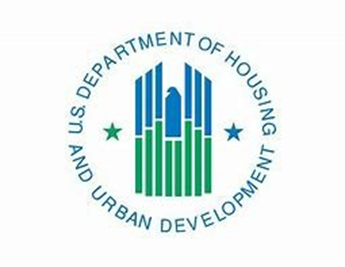 HUD’s Review
Projects should self review and be aware of the exhibits used by HUD for monitoring:




Emergency Solutions Grants Program-Chapter 28

Continuum of Care Program Chapter 29
CPD Monitoring Handbook (6509.2) | HUD.gov / U.S. Department of Housing and Urban Development (HUD)
ESG Guides for Review Chapter 28
Overall and Subrecipient Management
Exhibit 28-2
Exhibit 28-3
Lead Based Paint
Exhibit 24-3, 24-4
Participant Eligibility and Record Keeping Requirements
Exhibit 28-1 
Financial Management
Exhibit 34-1A
Exhibit 28-7
Exhibit 28-8
Component Review
Exhibit 28-6 (RRH and HP)
Exhibit 28-4 (Street Outreach)
Exhibit 28-5 (Emergency Shelter)
CoC Guides for Review Chapter 29
Overall and Subrecipient Management
Exhibit 29-3
Exhibit 29-4
Lead Based Paint
Exhibit 24-3, 24-4
Participant Eligibility and Record Keeping Requirements
Exhibit 29-1  
Financial Management
Exhibit 34-1A
Exhibit 29-11
Exhibit 29-12
Component Review
Exhibit 29-5 (RRH)
Exhibit 29-7 (PSH)
Exhibit 29-10 (HMIS)
HUD Exchange

CPD Monitoring Handbook (6509.2)
Homeless Continuum of Care of Stark County
SHNI Monitoring Checklist
Resources
Questions? Contact:
Lisa Warden
Program Administrator
Stark Housing Network, Inc
lwarden@starkhousingnetwork.org
Thank you!